Future of Engineering
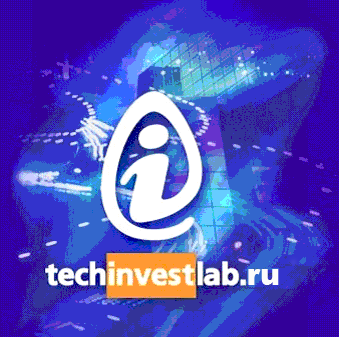 Anatoly Levenchuk, TechInvestLab president, INCOSE Russian chapter director for researchailev@asmp.msk.su
Moscow20-Jul-2017
The future is already here — it's just not very evenly distributed.
William Gibson
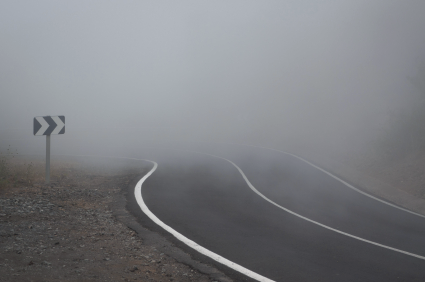 http://www.johnsonsdrivingacademy.co.uk/driving-advice/driving-in-the-fog/
2
Geoffrey Hinton metaphor: fog is completely transparent up to 5 years, sharply non-transparent further.
Engineering is not digital yet
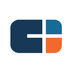 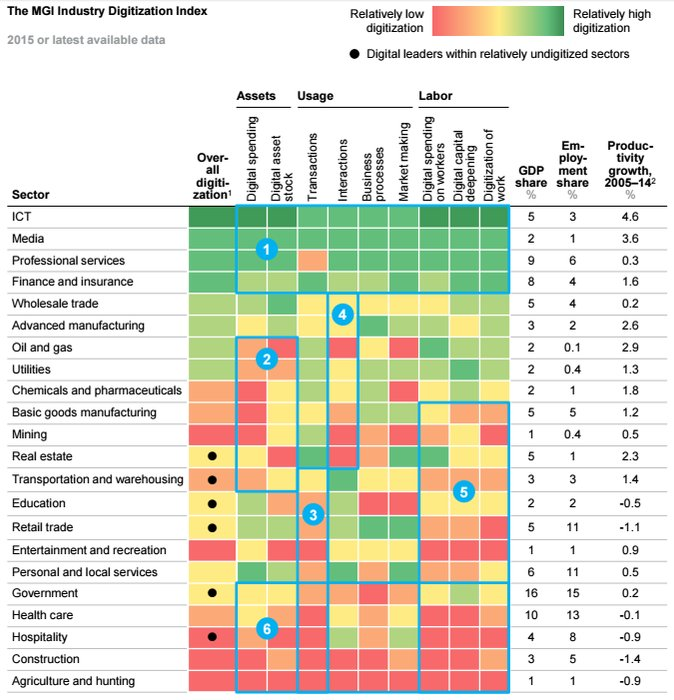 CB Insights
https://twitter.com/CBinsights/status/705403757916528640
3 March 2016
3
Everything will be fast
2015 – superhuman performance

2017 – last ImageNet competition
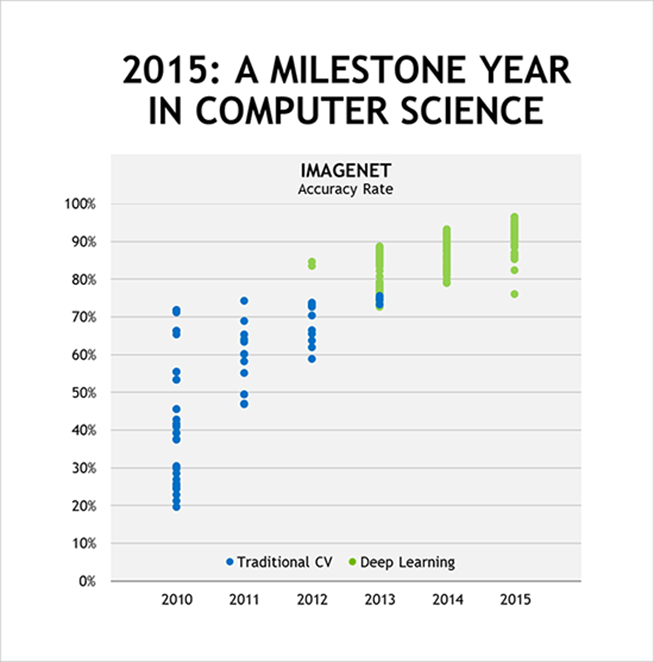 By 2011  AI researchers around the world had discovered NVIDIA GPUs.

2012 – first victory of ImageNet competition
http://blogs.nvidia.com/blog/2016/01/12/accelerating-ai-artificial-intelligence-gpus/
Exponential: about twice cheaper yearly(Moore law today: GPU, not CPU)delivering with softwareAI will be  is a commodity
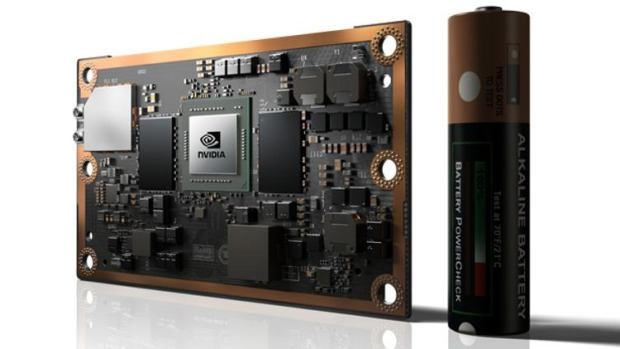 NVIDIA Jetson TX-2 – 7.5Watt, 1TFLOPS supercomputer, 50*87mm
5
http://www.nvidia.com/object/embedded-systems-dev-kits-modules.html
Intelligence Platform Stack
Disruption demand
Disruption enablers
COMMODITY
Thanks for computer gamers for their disruption demand to give us disruption enabler such as GPU!
6
Change of the Life Cycle Models
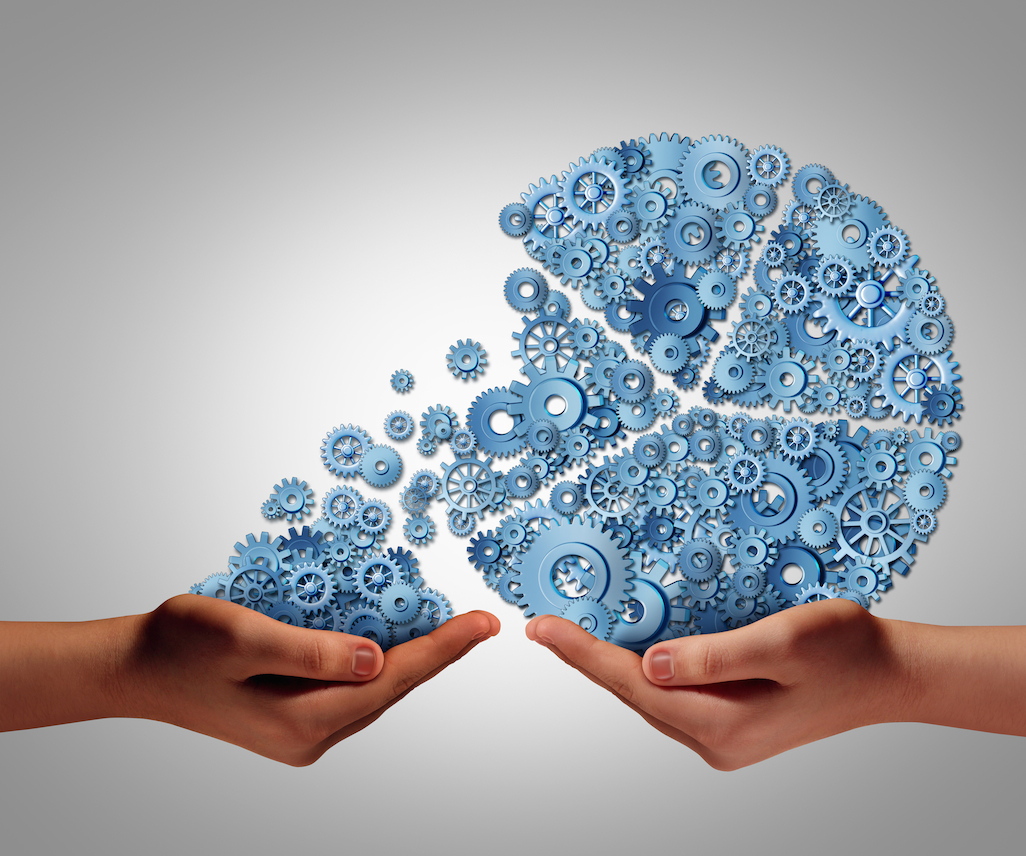 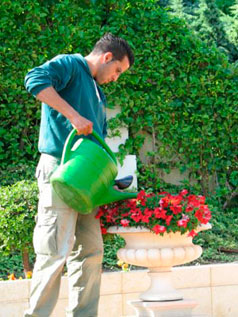 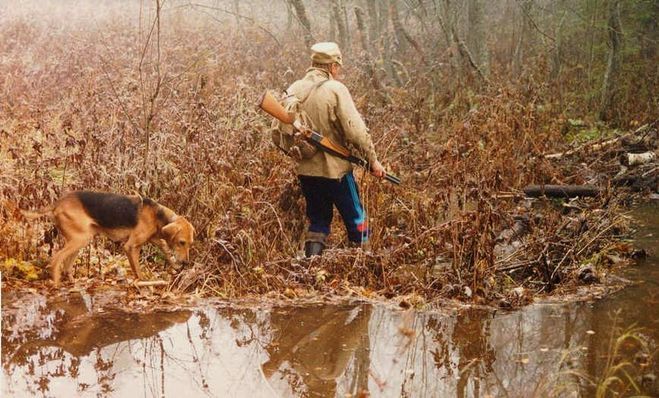 forester
whatchmaker
gardener
Planning and designing in engineering
Growing and learning in  engineering
7
Different kinds of engineering merging and disruprtion
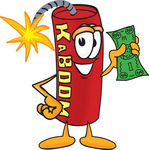 Machine Learning Engineering
+
Software Engineering
Control Engineering
Systems Engineering
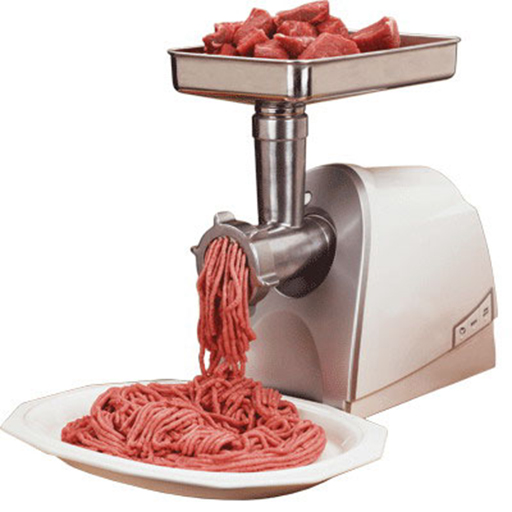 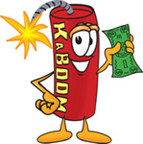 ???
8
Future of engineering
Extremal
Multi-scale
Multi-disciplinary
Starts before traditional life cycle
Ends after traditional life cycle
More First-in-a-Kind systems
Reverse engineering (including for verification/compliance purposes)
Using system (not only system of interest) re-engineering
Less people, more computers (automatization)
Generation (beyond model-based systems engineering)
Learning, not programming
Avatarization of software – Alexa/Siri/Cortana engineering skills
Virtual reality for industrial design purposes
Software as a service, clouds + edge computing (CAD/PLM in a system for resilience)
Multiagent engineering
Cyborg-2 (agents: people and machines)
Disintermediation of engineers (no needs for companies)
Open engineering (open architecture first of all)
Advanced modularity (accumulation of knowledge)
All life cycle stages (system definition AND realization AND operation)
9
Innovator’s Dilemma: its true for engineering too(Clayton Christensen from Harvard University)
characteristics
The best products on the market
Best technologies
Disruption technologies
The worst products on the market
time
10
http://web.mit.edu/6.933/www/Fall2000/teradyne/clay.html
Спасибо за внимание
20 June2017
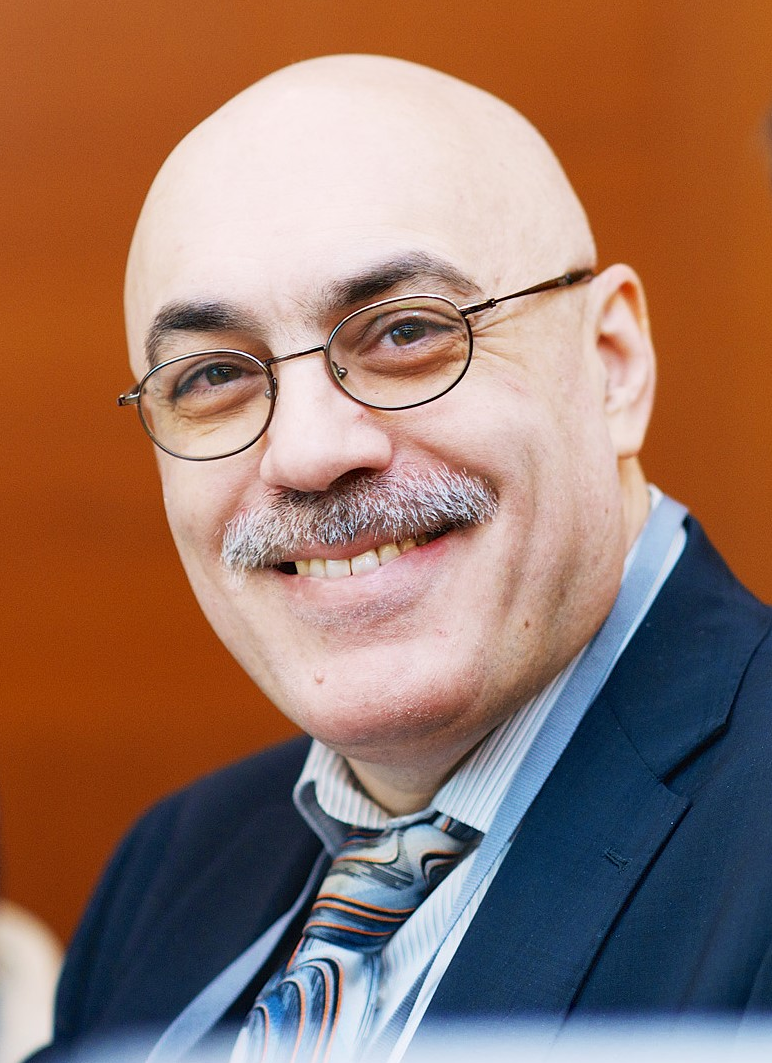 Anatoly Levenchuk,
http://ailev.ru
ailev@asmp.msk.su
11